Quinta Reunión del Grupo de Trabajo Regional para América Central del ICG/PTWS, 15 Nov 2021, virtual
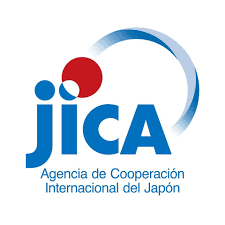 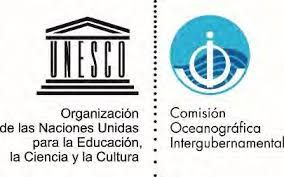 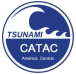 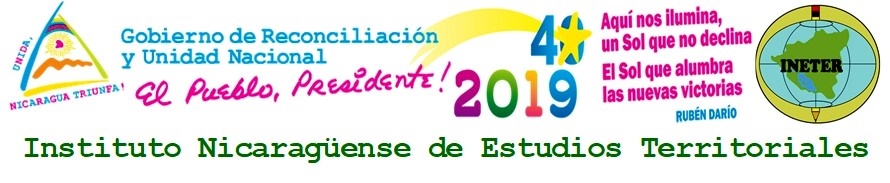 Instituto Nicaragüense de Estudios Territoriales (INETER)
Centro de Asesoramiento de Tsunami para América Central (CATAC)
Tsunami Ready en Nicaragua.
Norwin Acosta 
norwin.acosta@ineter.gob.ni
Dos Comunidades Certificadas
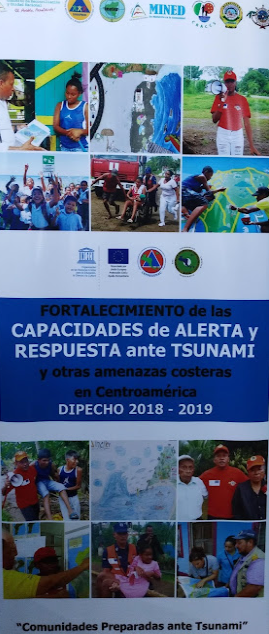 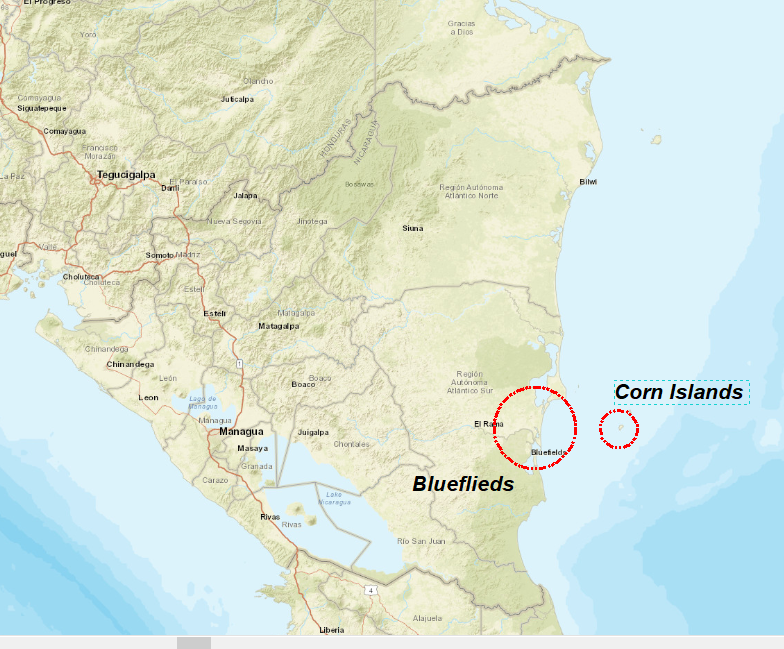 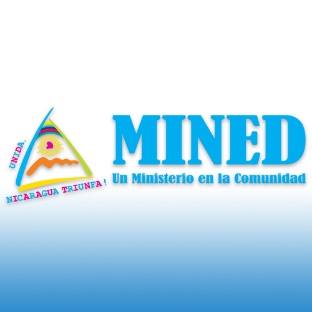 Trabajo realizado
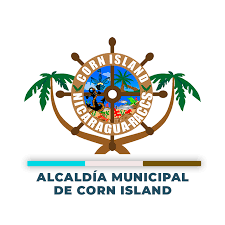 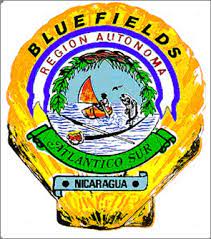 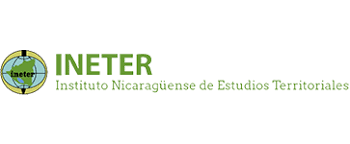 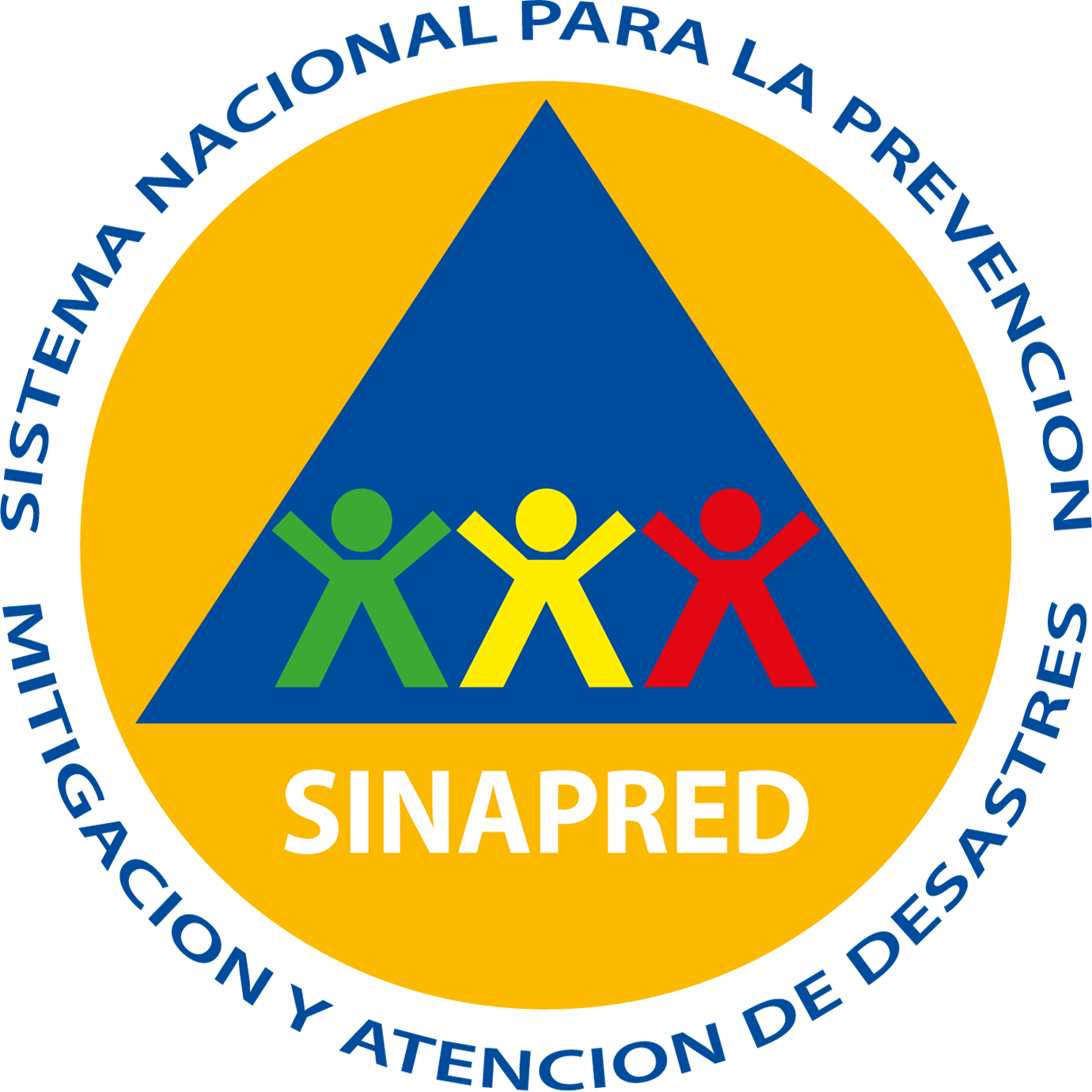 Sensibilización
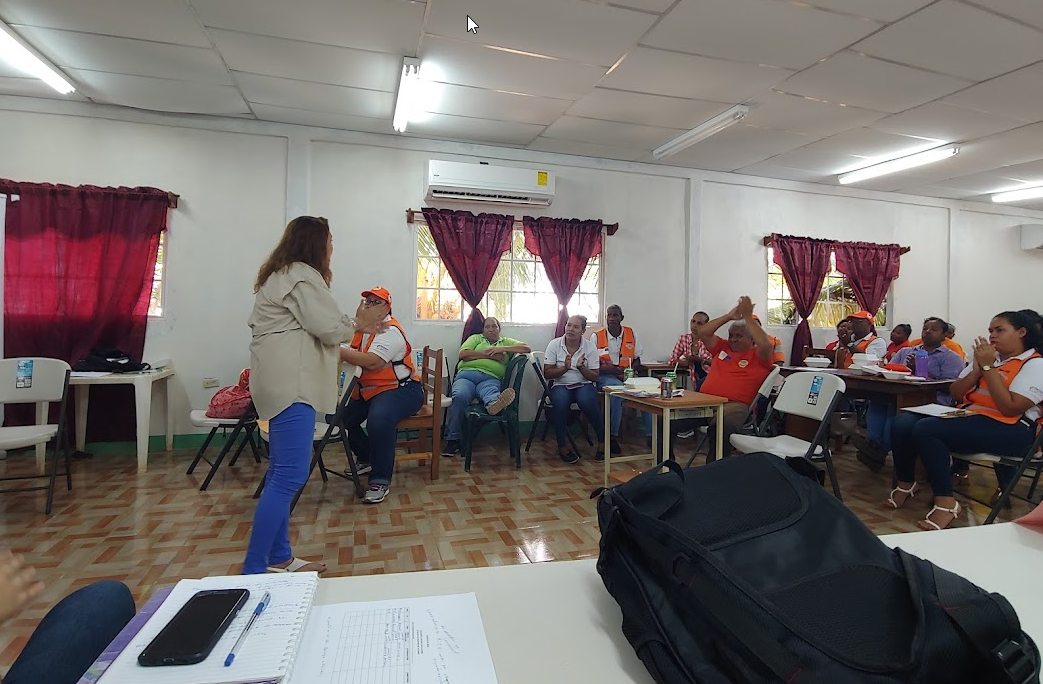 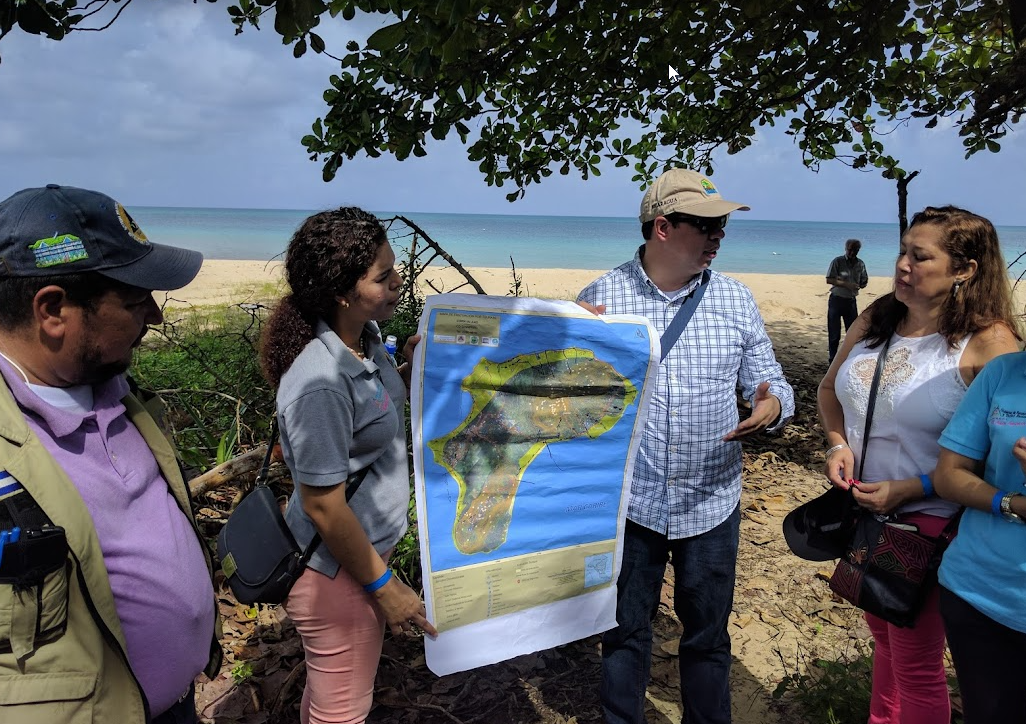 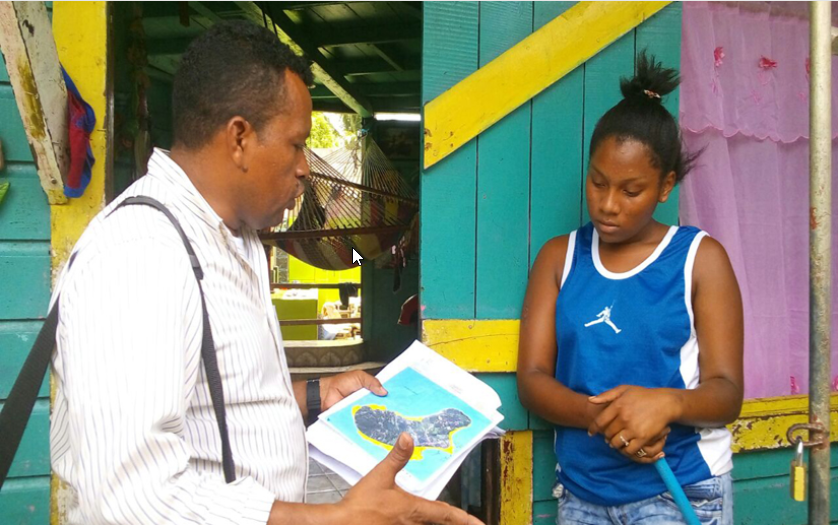 Talleres Sop’s y instalación Señaletica
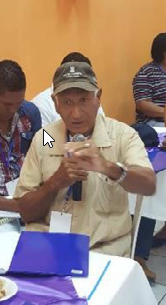 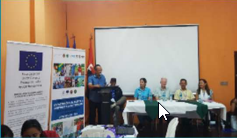 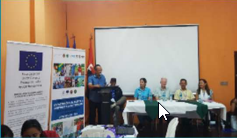 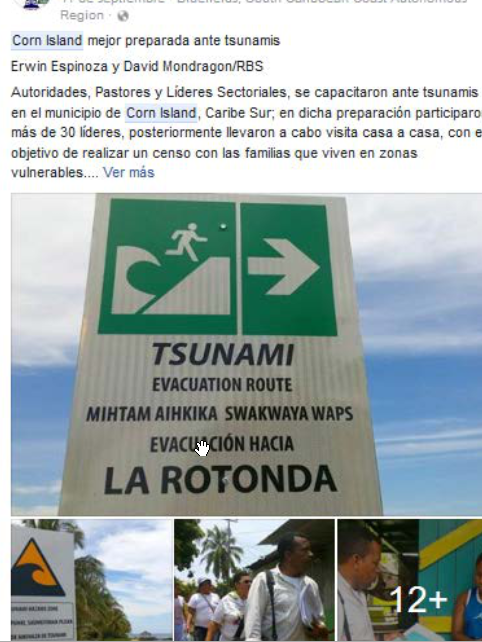 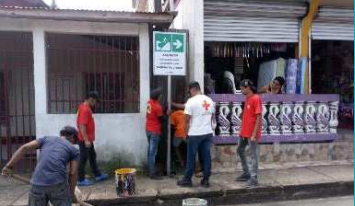 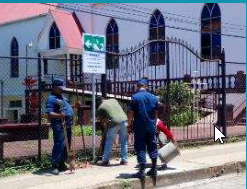 Participación en Simulacros
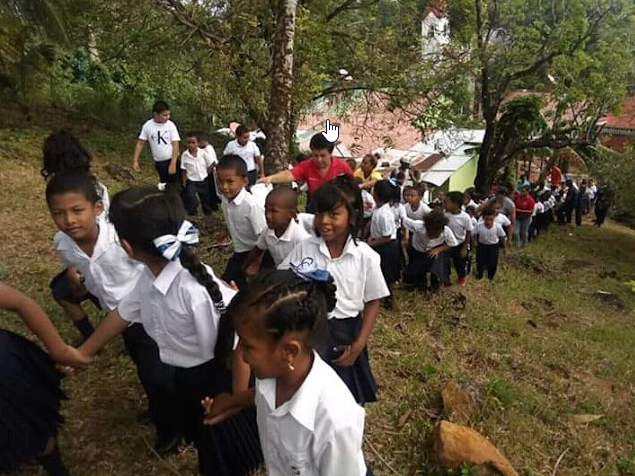 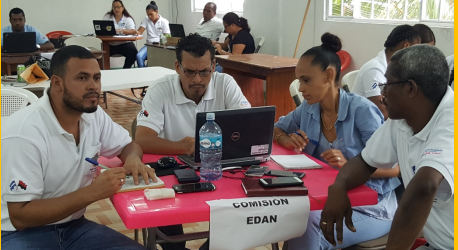 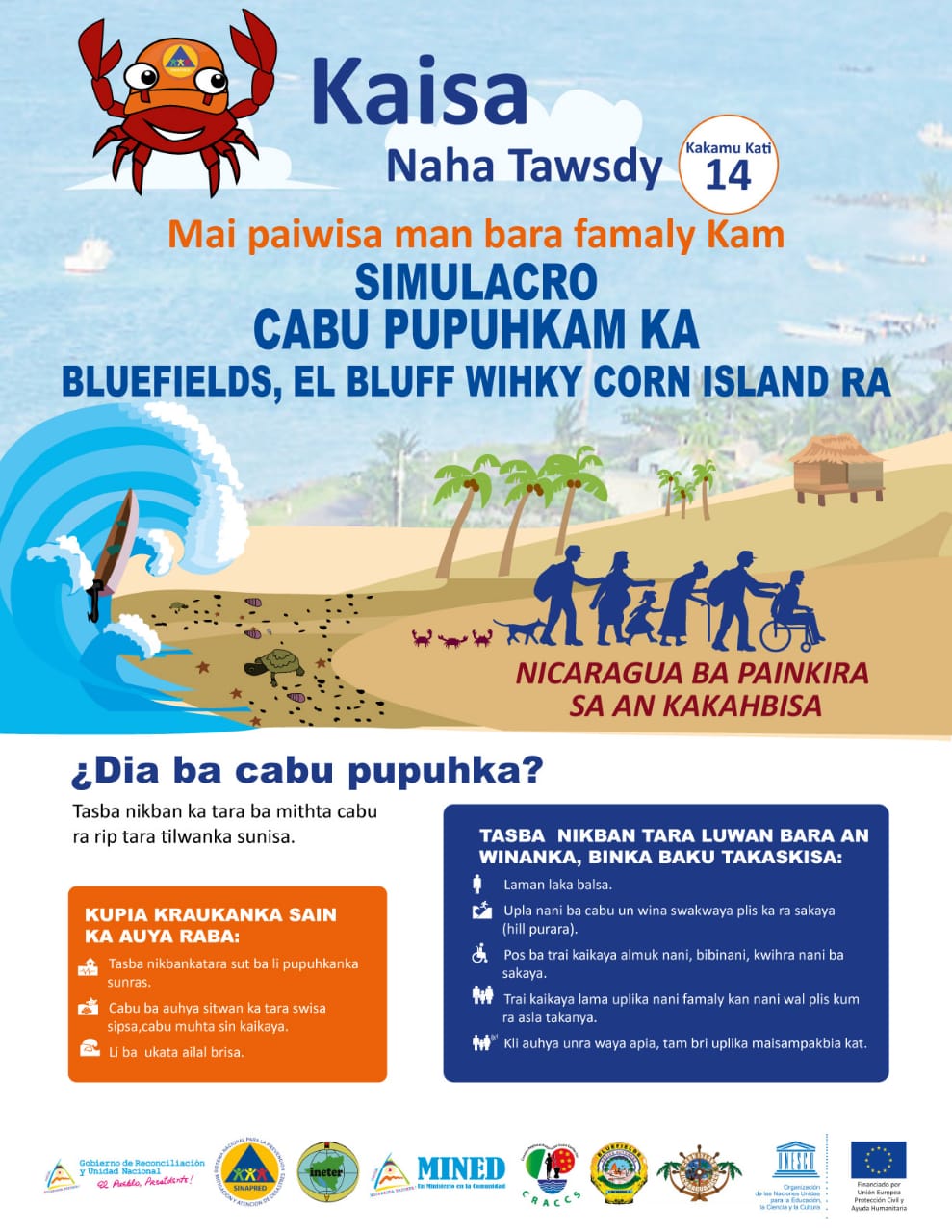 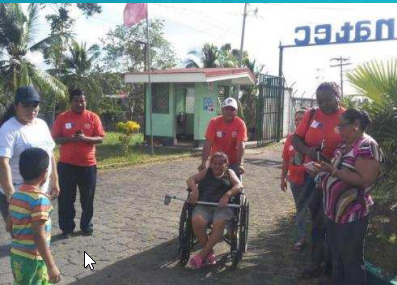 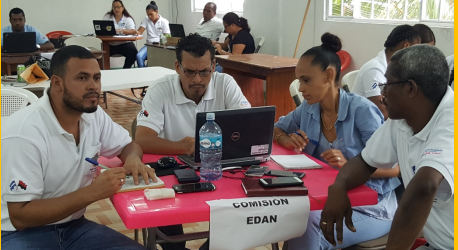 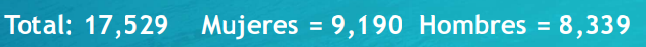 Certificación Tsunami Ready
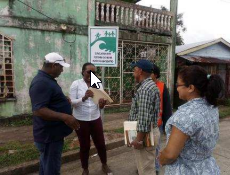 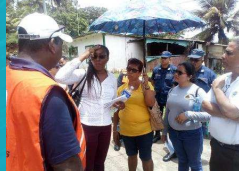 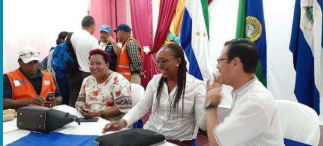 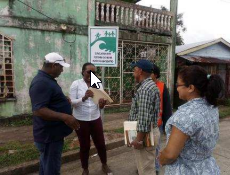 Nuevos Retos
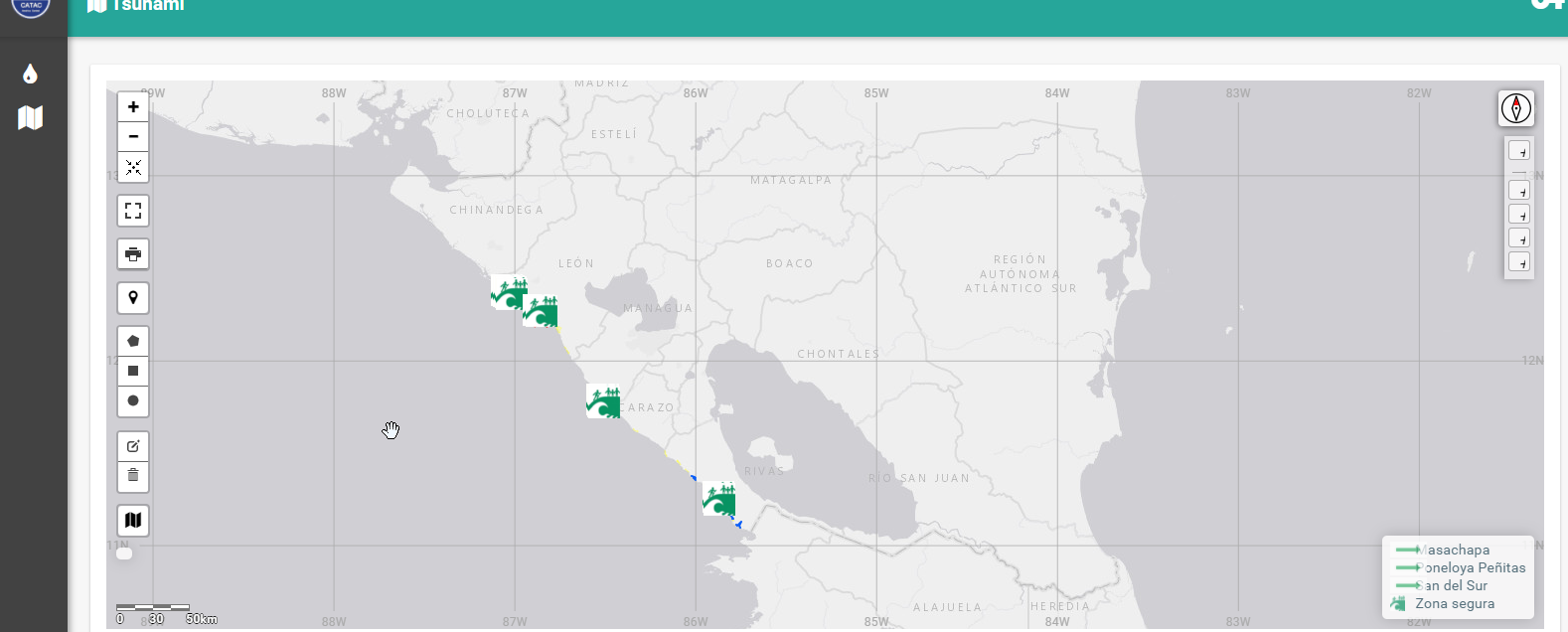 Certificar 15 comunidades del Pacifico de Nicaragua
Utilización de Herramientas para compartir Información
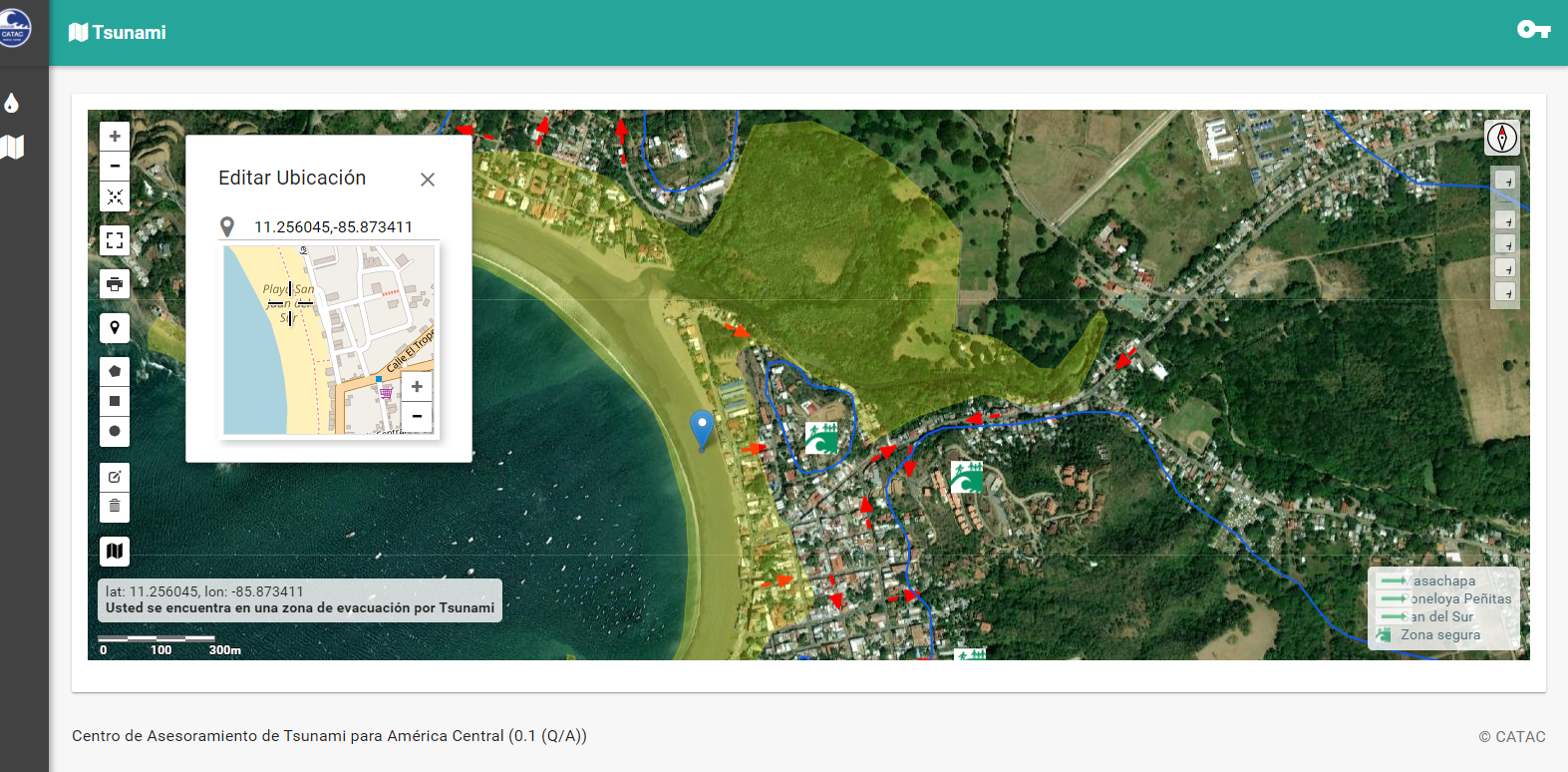 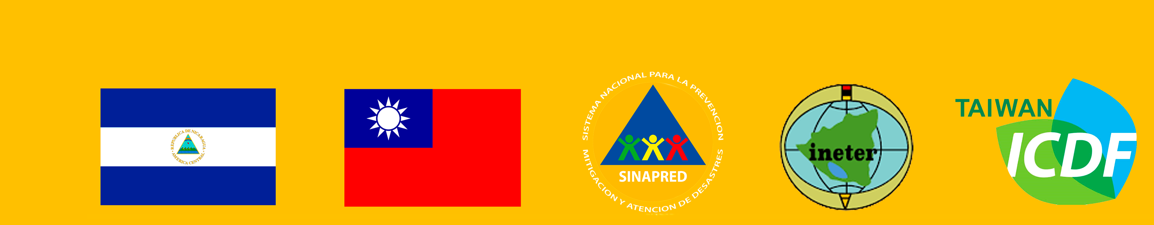 Colaboración y apoyo Económico
GRACIAS